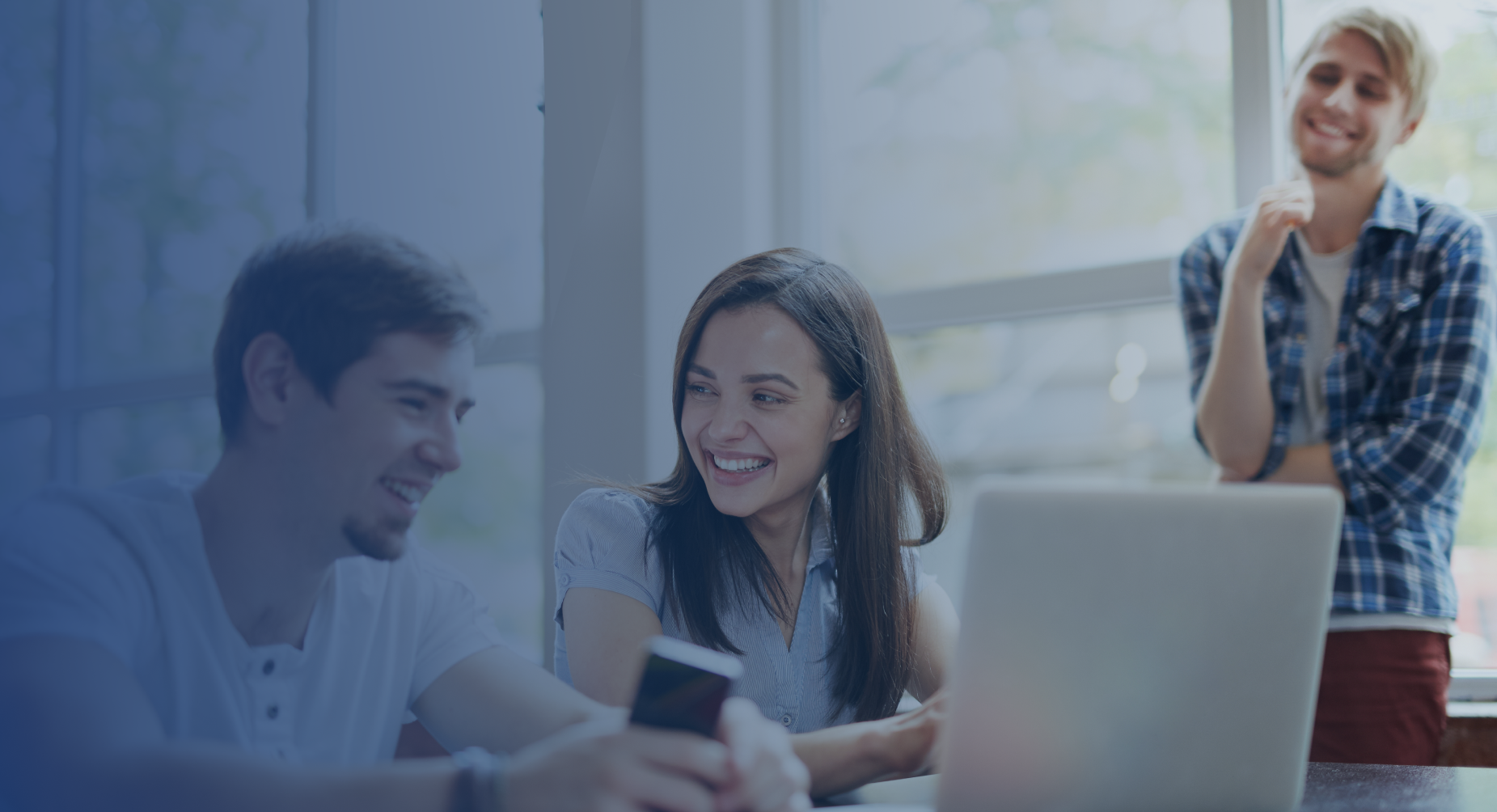 Evaluaties en [ORGANISATIE]
Online Masterclass Ontwerp je nieuwe HR-cyclus
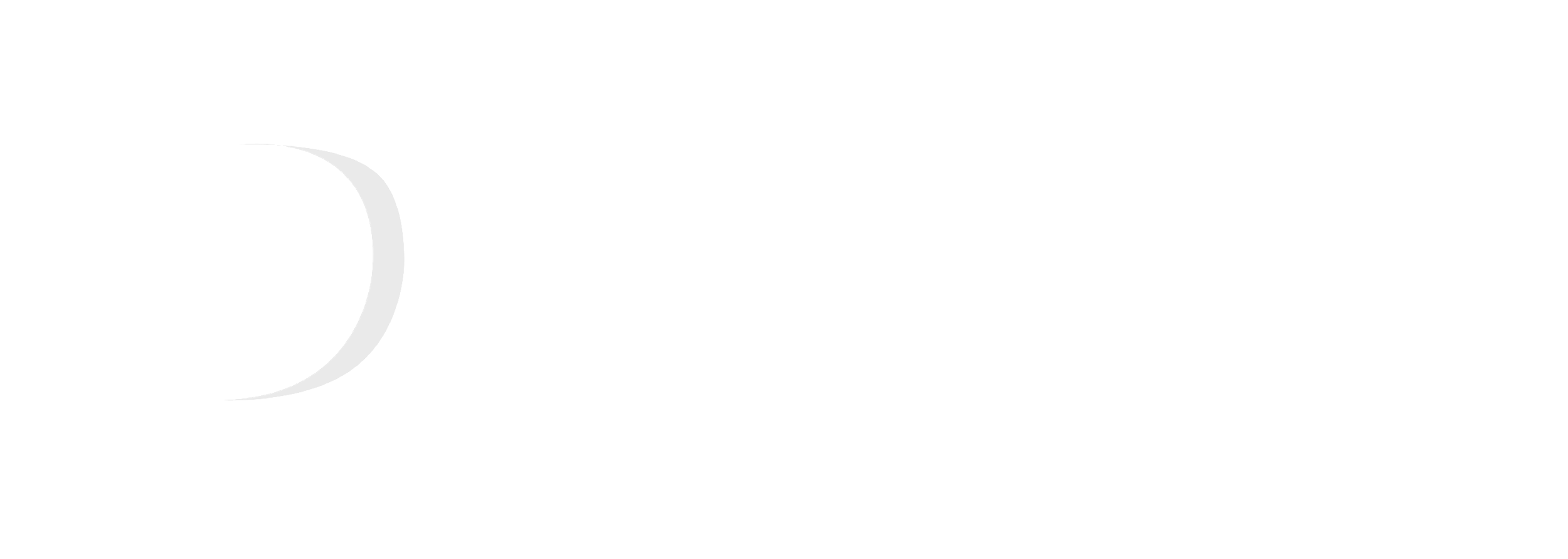 Programma
Belang van evaluatiegesprekken
Evaluatieproces en verwachtingen
Evaluatiegesprekken met Dialog
Next steps: plannen gesprekken
Vragen
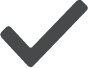 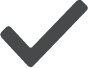 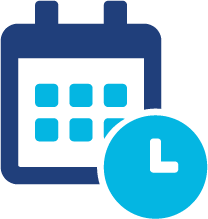 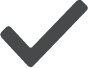 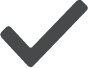 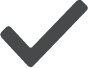 Belang van evaluatiegesprekken
Basis voor persoonlijke groei 

Ontwikkeling van jouw team

Binden en behouden van medewerkers
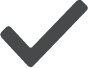 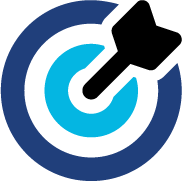 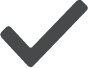 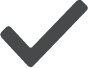 [Speaker Notes: Reflecteren en evalueren is de basis voor persoonlijke groei.
Als leidinggevende heb je een belangrijke rol in de ontwikkeling en het werkplezier van je medewerkers. Tegelijkertijd heb je er natuurlijk ook zelf baat bij als je medewerkers zich verbeteren en plezier hebben in hun werk.
Dit zorgt ervoor dat we onze medewerkers kunnen binden aan de organisatie]
Evaluatieproces & verwachtingen
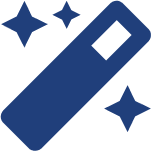 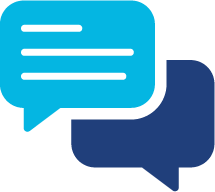 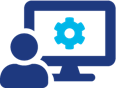 Plannen & voorbereiden

Je gaat de gesprekken met de medewerkers plannen. 
Deze bereiden jullie beiden voor via Dialog.
Gesprekken

Je voert de gesprekken met je medewerkers. 
Uiterlijk DATUM zijn alle gesprekken geweest.
Afronden

Na het gesprek rond je de evaluatie af in Dialog.
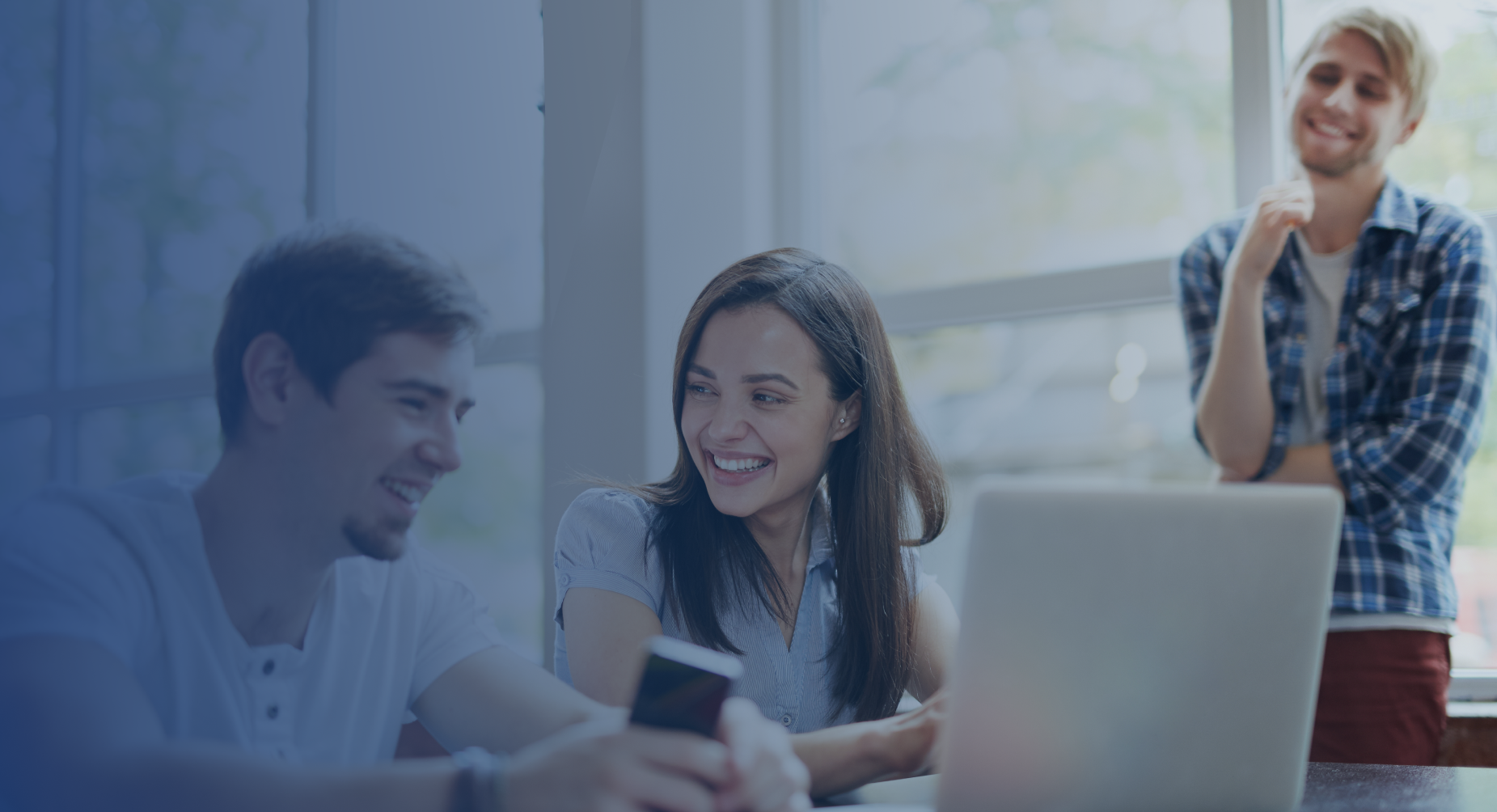 Evaluaties in Dialog
Online Masterclass Ontwerp je nieuwe HR-cyclus
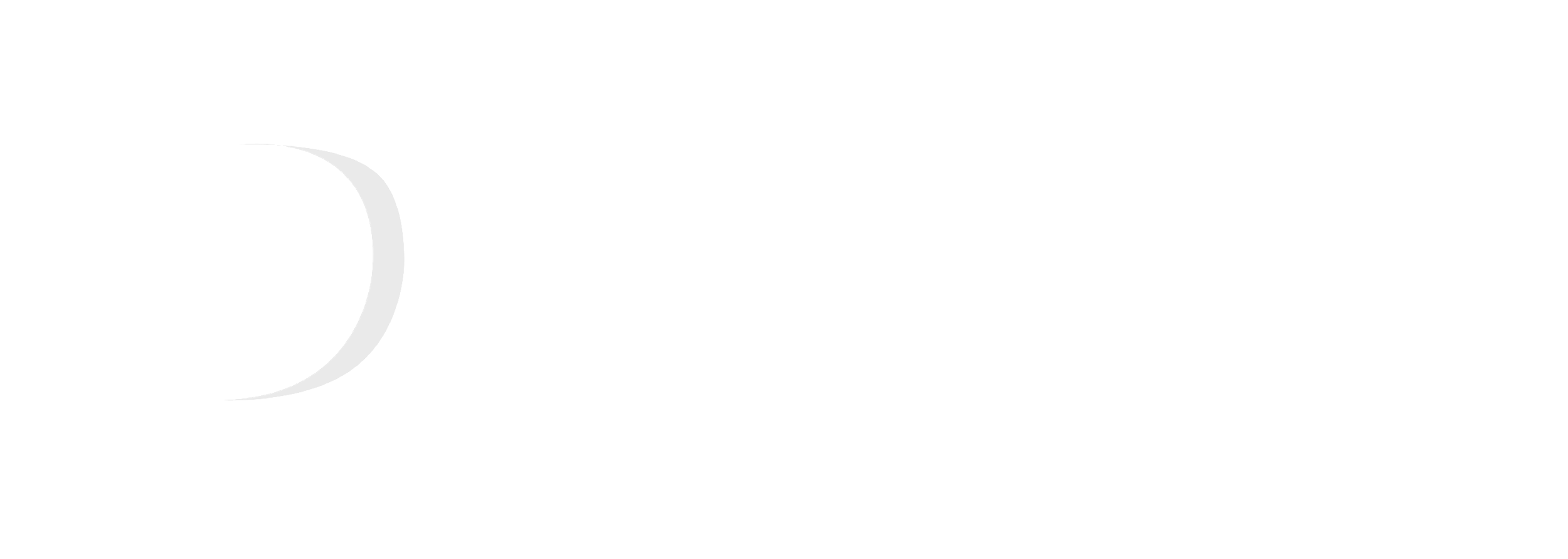 Voorbereiden evaluatie
De medewerker en leidinggevende bereiden beide de evaluatie voor in Dialog
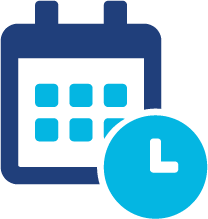 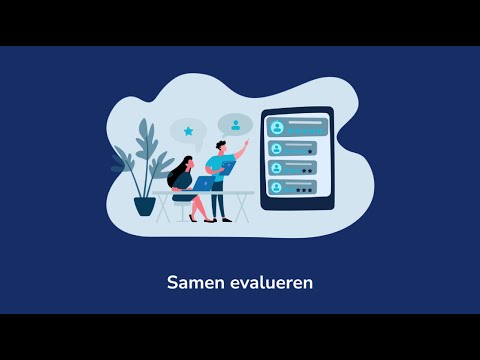 Inzicht in de activiteit van jouw team
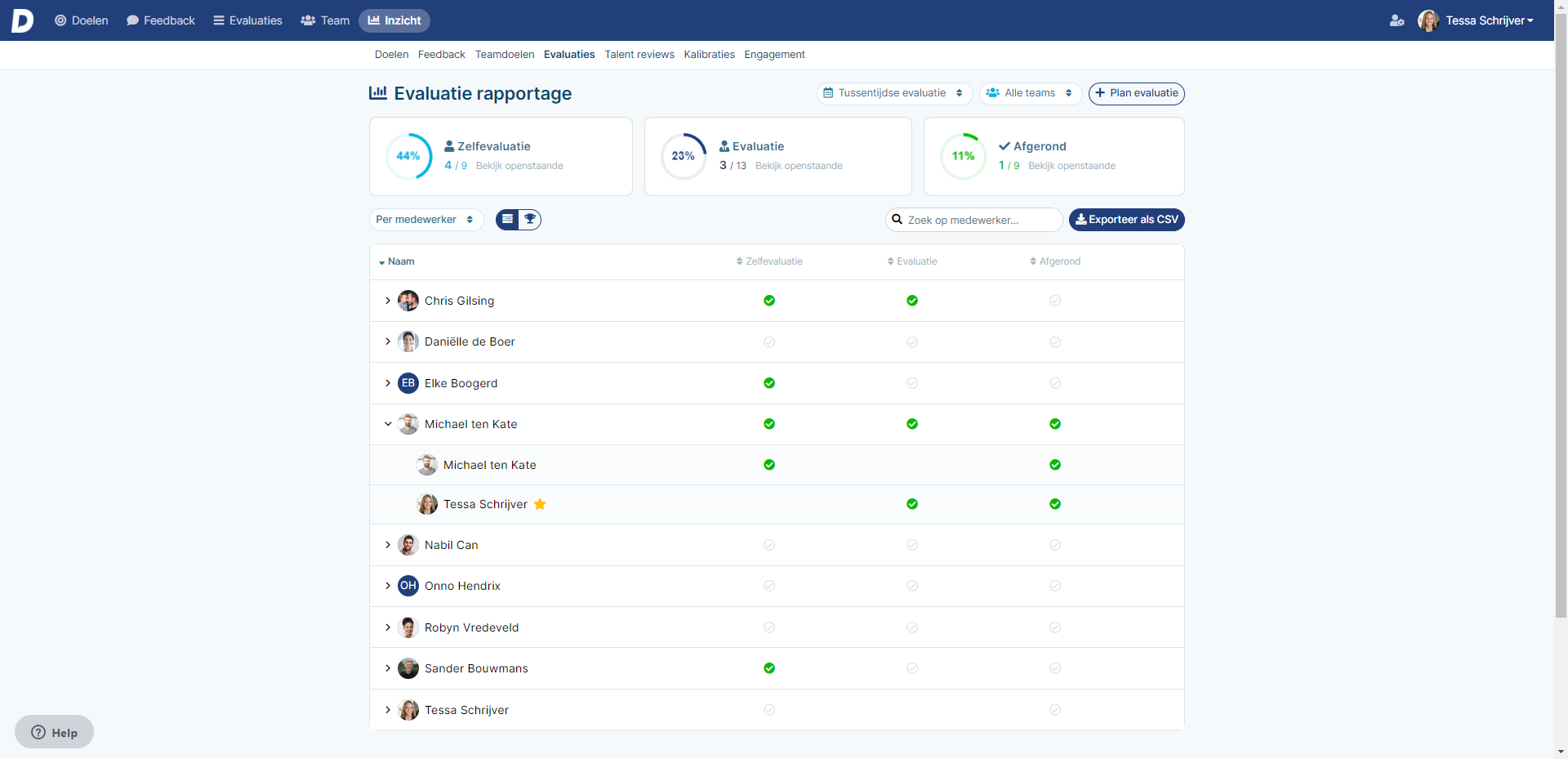 [Speaker Notes: Voeg hier een afbeelding van de evaluatierapportage van jouw organisatie in.
Artikel: Hoe gebruik in de evaluatierapportage als leidinggevende?]
Afronden evaluaties
Na het gesprek rond je de evaluatie af 
(optioneel: ondertekenen door medewerker en leidinggevende)
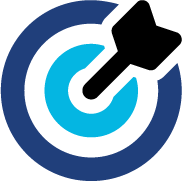 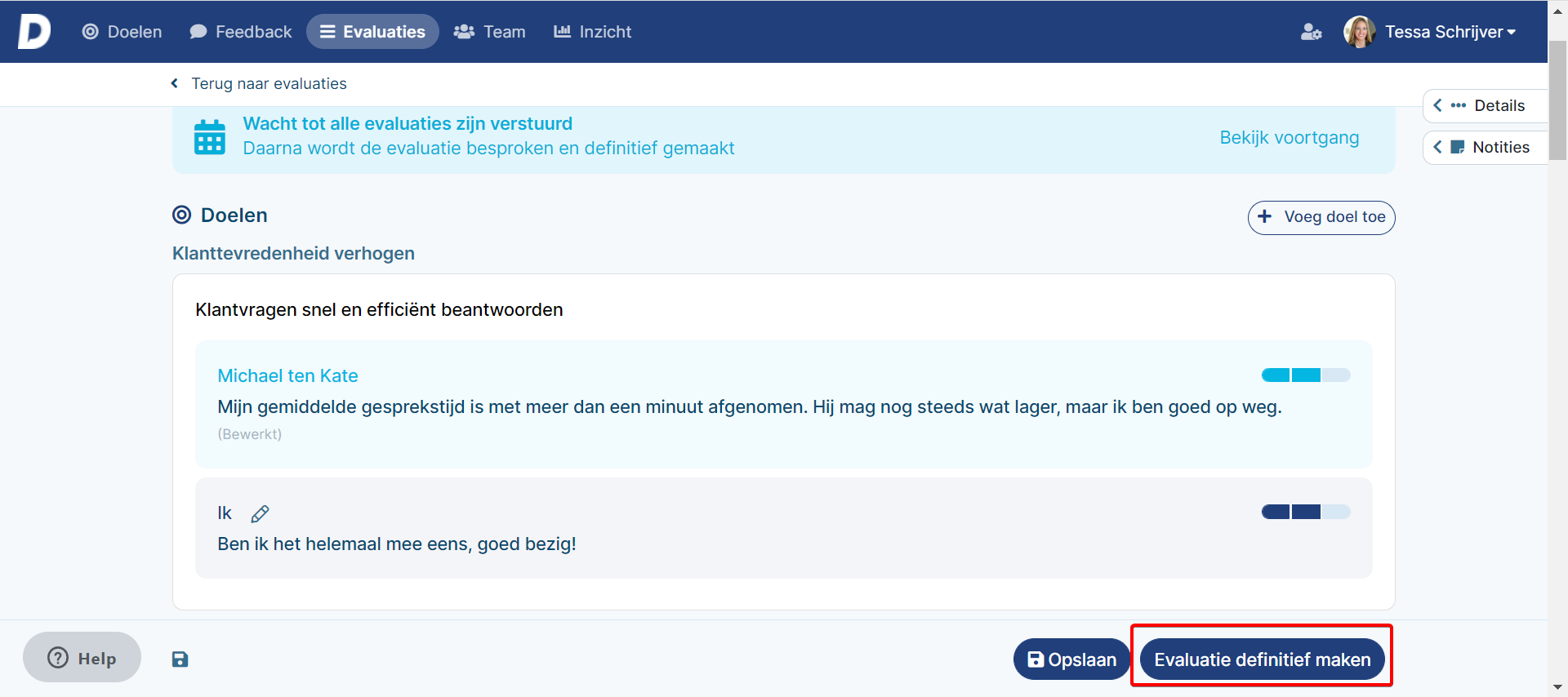 [Speaker Notes: Als je hebt ingesteld dat de evaluatie na het afronden geaccordeerd moet worden door de medewerker en leidinggevenden, dan is deze stap noodzakelijk voor het volledig afronden van de evaluatie.]
Next steps
Gesprekken plannen met medewerkers

Handout: ‘Evaluaties met Dialog’
Voorbeeld uitnodiging
Tips voor het voeren van het gesprek
Instructies Dialog
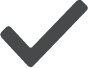 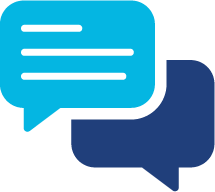 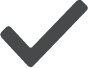 [Speaker Notes: Stuur de leidinggevenden erop aan dat ze na deze sessie, als ze dat nog niet gedaan hebben, de gesprekken gaan plannen
Hiervoor kunnen ze de handout ‘Evaluaties met Dialog’ gebruiken. Hierin staat een voorbeeld uitnodiging, tips voor het voeren van het gesprek, en technische instructies over Dialog]
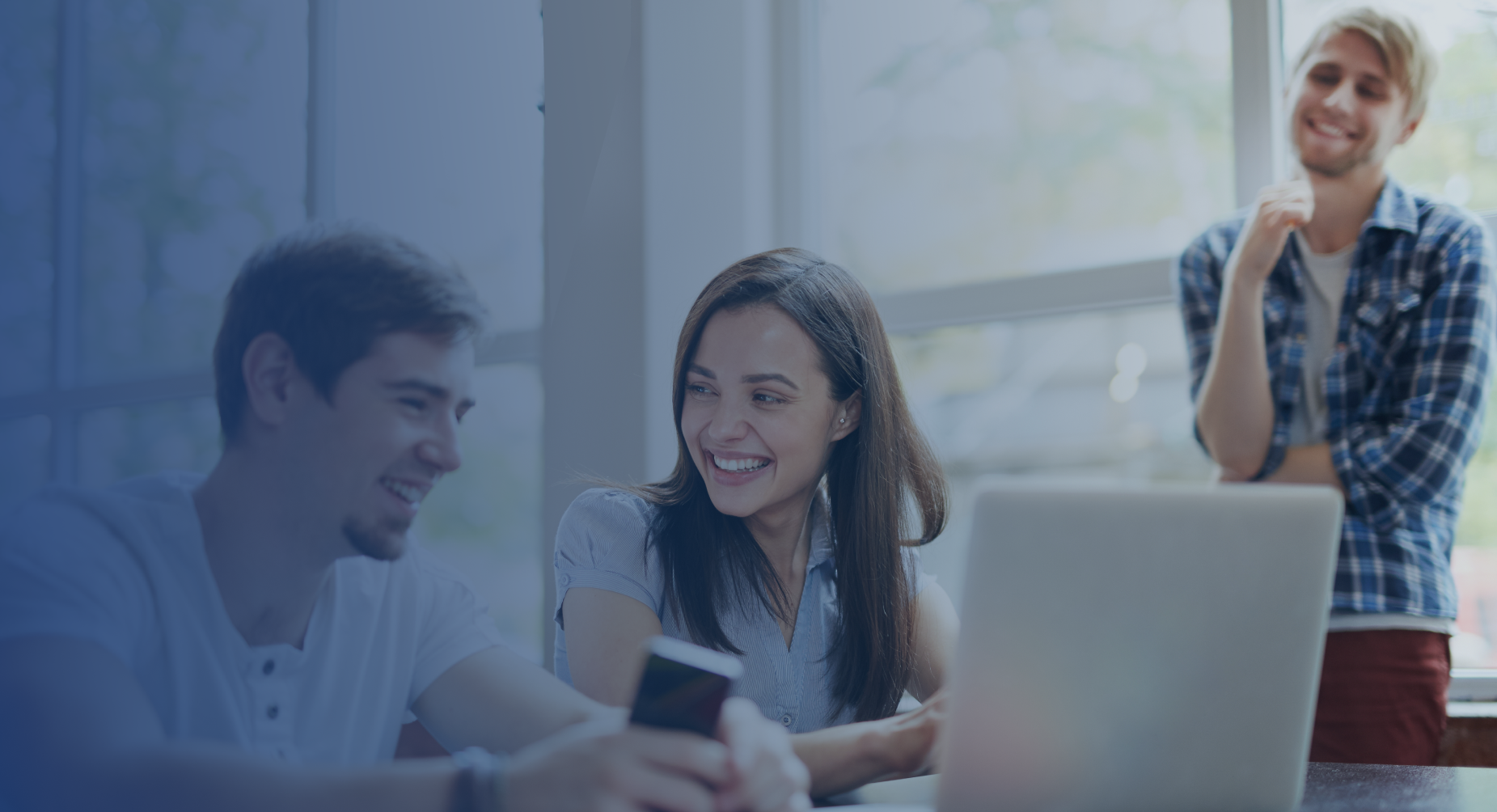 Vragen?
Online Masterclass Ontwerp je nieuwe HR-cyclus
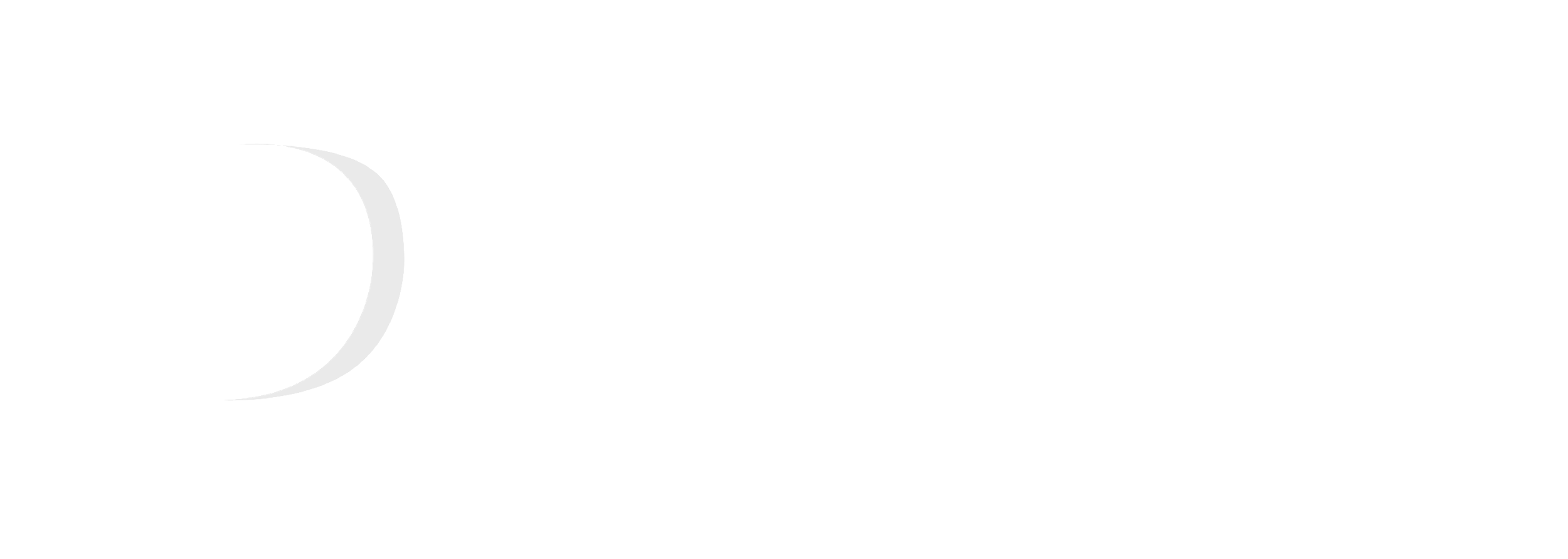 [Speaker Notes: Laat de demo zien]